TUJUAN PEMBELAJARAN DALAM BENTUK KOMPETENSI
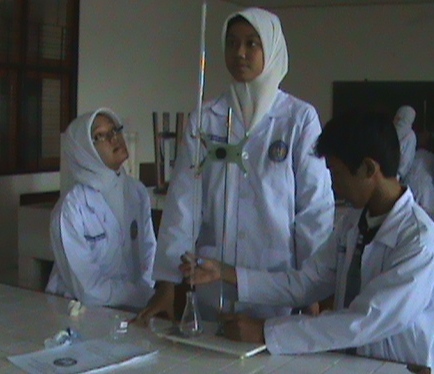 Kuliah Penilaian Hasil Belajar Kimia
Dosen : Rr. Lis Permana Sari, M.Si.
Jurusan Pendidikan Kimia FMIPA UNY
2010
Prosedur Penilaian Hasil Belajar Kimia
Prosedur penilaian hasil belajar Kimia terdiri atas beberapa tahap: 
	(1) merencanakan instrumen
	(2) mengonstruksi instrumen
	(3) menyusun perangkat instrumen
	(4) melaksanakan pengukuran
	(5) mengolah hasil pengukuran yang berupa  skor menjadi nilai
	(6) menganalisis hasil penilaian
	(7) melaporkan hasil penilaian.
Perencanaan Penilaian
Perencanaan penilaian hasil belajar Kimia terdiri atas 
	(1) penentuan tujuan dalam bentuk kompetensi; 
	(2) identifikasi objek hasil belajar yang akan diukur yaitu  materi pembelajaran Kimia
 	(3) mendefinisikan hasil belajar Kimia sebagai tingkah laku yang spesifik dalam bentuk indikator pencapaian hasil belajar yang dapat diamati dan dapat diukur
	(4)  menyusun kisi-kisi.
KOMPETENSI PEMBELAJARAN
Apakah yang dimaksud dengan kompetensi? 
	
	Kompetensi mempunyai arti yang luas. 
	
	Dalam membahas arti kompetensi, pertama perlu diketahui dahulu arti dan jenis kompetensi dalam kaitannya dengan proses pembelajaran dan penilaian hasil belajar. 

	Kompetensi adalah kemampuan atau kecakapan.
Jenis Kompetensi
Jenis kompetensi ada dua, yaitu kompetensi kerja (work competency) dan kompetensi belajar (learning competency). Kompetensi kerja adalah seperangkat tindakan cerdas, penuh tanggung jawab, yang dimiliki seseorang sebagai syarat untuk dianggap mampu oleh masyarakat dalam melaksanakan tugas-tugas  di bidang pekerjaan tertentu (Dikti, 2002). 
Kompetensi belajar didefinisikan dengan berbagai istilah: (1) Pendidikan Dasar dan Menengah mendefinisikan kompetensi belajar sebagai pengetahuan, keterampilan, sikap dan nilai yang diwujudkan dalam kebiasaan berpikir dan bertindak; (2) Pendidikan Tinggi mendefinisikan kompetensi belajar sebagai pengetahuan, keterampilan, dan sikap atau wawasan, serta penerapannya untuk memenuhi baku mutu sesuai dengan kriteria yang telah ditetapkan.
Hirarkhi Kompetensi
Dalam kurikulum yang berbasis kompetensi untuk setiap mata pelajaran dikenal hirarkhi kompetensi   pembelajaran, demikian pula untuk mata pelajaran Kimia.

Hirarkhi  kompetensi   pembelajaran yaitu 
	(a) Standar Kompetensi Lulusan (SKL) 
	(b) Standar Kompetensi (SK)
	(c) Kompetensi Dasar (KD)

	Standar kompetensi lulusan, standar kompetensi, dan kompetensi dasar telah ditetapkan oleh Menteri Pendidikan Nasional dalam STANDAR ISI mata pelajaran. Penjabaran lebih lanjut hal tersebut menjadi Kurikulum Tingkat Satuan Pendidikan (KTSP) dilakukan oleh guru.
Taksonomi Tujuan Pembelajaran
Taksonomi tujuan pembelajaran berkaitan erat dengan hasil belajar dan dengan cara bagaimana mengetahui keberhasilan belajar peserta didik, yaitu penilaian hasil belajar. 
Penilaian hasil belajar berkaitan erat dengan teknik penilaian  dan  bentuk instrumen penilaian  hasil belajar, yaitu soal, non-soal, dan tugas-tugas. 
Jenjang kemampuan instrumen hasil belajar dapat disusun dengan baik apabila pembuat instrumen penilaian hasil belajar memahami benar jenjang kemampuan taksonomi tujuan pembelajaran.
Kompetensi pembelajaran adalah suatu bentuk tujuan pembelajaran. 
Atas dasar hal ini tujuan dalam aspek kognitif, afektif, dan psikomotor berlaku pula untuk kompetensi, sehingga dikenal kompetensi dalam aspek kognitif, afektif, dan psikomotor.
Kompetensi Aspek Kognitif
Kompetensi aspek kognitif adalah kompetensi yang berkenaan dengan kemampuan mengingat kembali atau mengenal  terhadap pengetahuan dan pengembangan kemampuan intelektual dan keterampilan berfikir. 
Kompetensi aspek kognitif juga diartikan sebagai kompetensi yang berhubungan dengan mengingat dan  memikir.
Menurut Bloom dengan kawan-kawan (Bloom, 1956), kompetensi aspek kognitif terdiri atas 6 (enam) jenjang kemampuan dari rendah ke tinggi, yaitu:
pengetahuan (knowledge)		C1
pemahaman (comprehension)	C2
aplikasi (application)		C3
analisis (analysis)			C4
sintesis (synthesis)		C5
evaluasi (evaluation)		C6
Revisi Taksonomi Bloom
Saat ini, aspek kognitif di atas telah diperbaharui yaitu dengan memilah menjadi dua, dimensi proses kognitif yang berupa kata kerja dan dimensi pengetahuan yang berupa kata benda (Lorin, W. A. And Krathwohl, D. R. , 2001). 
Dimensi proses kognitif terdiri atas:
mengingat (remember)			C1
mengerti (understand)			C2
mengaplikasikan (apply)			C3
menganalisis (analyze) 			C4
mengevaluasi (evaluate)			C5
mengkreasi, mencipta (create).		C6
Dimensi Pengetahuan
Dimensi pengetahuan terdiri atas:
pengetahuan faktual (factual knowledge) K1
pengetahuan konseptual (conceptual knowledge)						  K2
pengetahuan prosedural (procedural  knowledge)						  K3
pengetahuan metakognitif (metacognitive knowledge).						  K4
Ahli lain memberikan klasifikasi kompetensi kognitif berbeda dengan hal di atas. Klasifikasi mana yang akan dipakai tergantung mata pelajaran yang diberikan guru. Tabel berikut memberikan  aspek kognitif dari Bloom, Gagne, Merril, dan Gerlach.
Tabel. Rangkuman Kompetensi Kognitif.
Kompetensi Aspek Afektif
Kompetensi aspek afektif adalah kompetensi yang berkenaan dengan minat, sikap, nilai serta penghargaan, dan penyesuaian diri. Kompetensi aspek afektif juga diartikan sebagai kemampuan yang berkaitan dengan sikap, nilai-nilai, interes, apresiasi (penghargaan), dan penyesuaian perasaan sosial. Kompetensi aspek afektif menurut Krathwohl  (1968) terdiri atas  lima jenjang dari yang terendah ke tertinggi tinggi:
penerimaan atau kehadiran (receiving atau attending);
pemberian respons (responding);
penghargaan  terhadap nilai ( valuing);
pengorganisasian (organization);
pengamalan (characterization).
Menurut Depdiknas (2004)
	1) penerimaan atau kehadiran adalah keinginan untuk mengunjungi fenomena atau stimulus khusus. 
	2) Pemberian respons adalah partisipasi aktif dalam suatu kegiatan, termasuk dalam hal ini adalah minat dan sikap, misalnya minat belajar Kimia dan sikap terhadap pelajaran Kimia.           
	3) Penghargaan terhadap nilai adalah penghargaan terhadap sesuatu yang memiliki manfaat atau kepercayaan atas manfaat, rentangannya mulai dari menerima suatu nilai sampai komitmen. 
	4) Pengorganisasian adalah kemampuan mengaitkan antara nilai satu dengan nilai lainnya, menghilangkan konflik antar nilai, dan membangun sistem nilai internal yang konsisten. 
	5) Pengamalan adalah mengaktualisasikan sistem nilai yang dimiliki.
Kompetensi Aspek Psikomotor
Kompetensi aspek psikomotor adalah kompetensi yang keterampilan motorik, atau gerak. Kompetensi aspek psikomotor juga diartikan sebagai perilaku yang berkaitan dengan keterampilan (skill) yang bersifat manual atau motorik. 
Kompetensi aspek psikomotor menurut Harrow  (1972) terdiri atas lima jenjang dari yang terendah ke tertinggi:
gerak refleks (reflex movements);
gerak dasar (basic fundamental movements);
kemampuan perseptual( perceptual abilities);
gerak fisik (physical abilities);
gerak terampil (skilled movements)
komunikasi non-diskursip (non-discursive communication).
Menurut Depdiknas (2004)
	1) gerak refleks adalah respons motorik ketika bayi lahir atau gerak yang otomatis karena sudah terampil melakukan gerak tersebut. 
	2) Gerak dasar adalah gerak yang diperlukan untuk mencapai suatu keterampilan yang kompleks.
	(3) Kemampuan perseptual adalah kombinasi kemampuan kognitif dan kemampuan motorik atau gerak. 
	(4)  kemampuan fisik adalah kemampuan untuk mengembangkan gerakan tubuh dengan keterampilan paling tinggi. 
	(5) Gerak terampil adalah gerak yang memerlukan kegiatan belajar, seperti keterampilan berolah raga. (6) Komunikasi non-diskursip adalah kemampuan berkomunikasi dengan menggunakan gerakan.